Figure 1. Results of controlled intervention studies of the efficacy of ICDs in the setting of secondary prevention ...
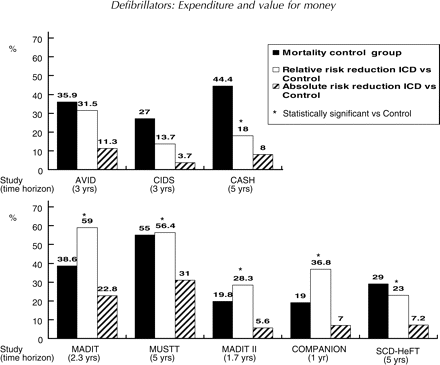 QJM, Volume 102, Issue 5, May 2009, Pages 349–356, https://doi.org/10.1093/qjmed/hcp025
The content of this slide may be subject to copyright: please see the slide notes for details.
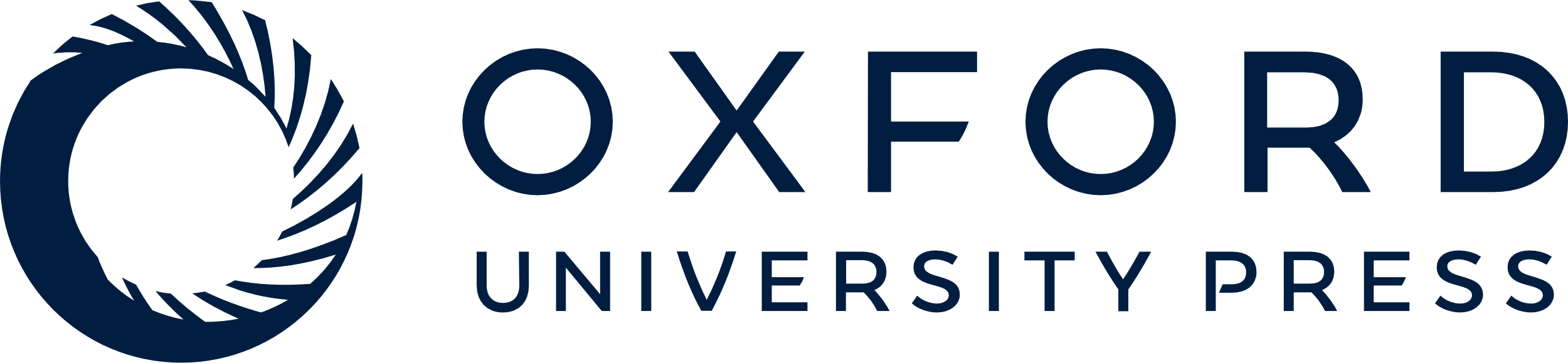 [Speaker Notes: Figure 1. Results of controlled intervention studies of the efficacy of ICDs in the setting of secondary prevention (top) and primary prevention (bottom) of sudden cardiac death. The bars show the overall mortality risk recorded for the control groups (during given study periods), alongside the reductions in relative risk and absolute risk recorded in the corresponding ICD-intervention groups.


Unless provided in the caption above, the following copyright applies to the content of this slide: © The Author 2009. Published by Oxford University Press on behalf of the Association of Physicians. All rights reserved. For Permissions, please email: journals.permissions@oxfordjournals.org]